On the Mass and Radius Relationship for Rocky Exoplanets
Alejandro Lorenzo[1], Steven Desch[1], S.H. Shim[1], Dillon Nys[1]
School of Earth and Space Exploration, Arizona State University
How to Find a Planet
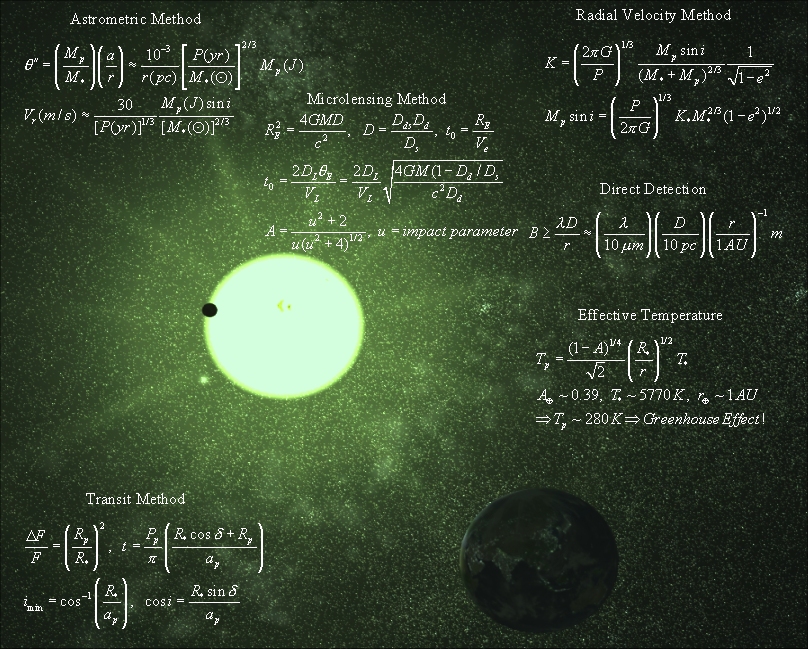 Transit Method (Tess,Kepler,CoRoT)
Detect variations in host star brightness

Astrometric Method (Hipparcos, Gaia)
Detect periodic stellar astrometry

Microlensing
Planets found in lensing star system during microlensing event

Direct Imaging
Finds planets around young stars or giant planets around cool stars
Next Steps
Questions:
Planet composition?

Interior structure?

Magnetic Field?

Atmosphere?

Habitability?

Life?
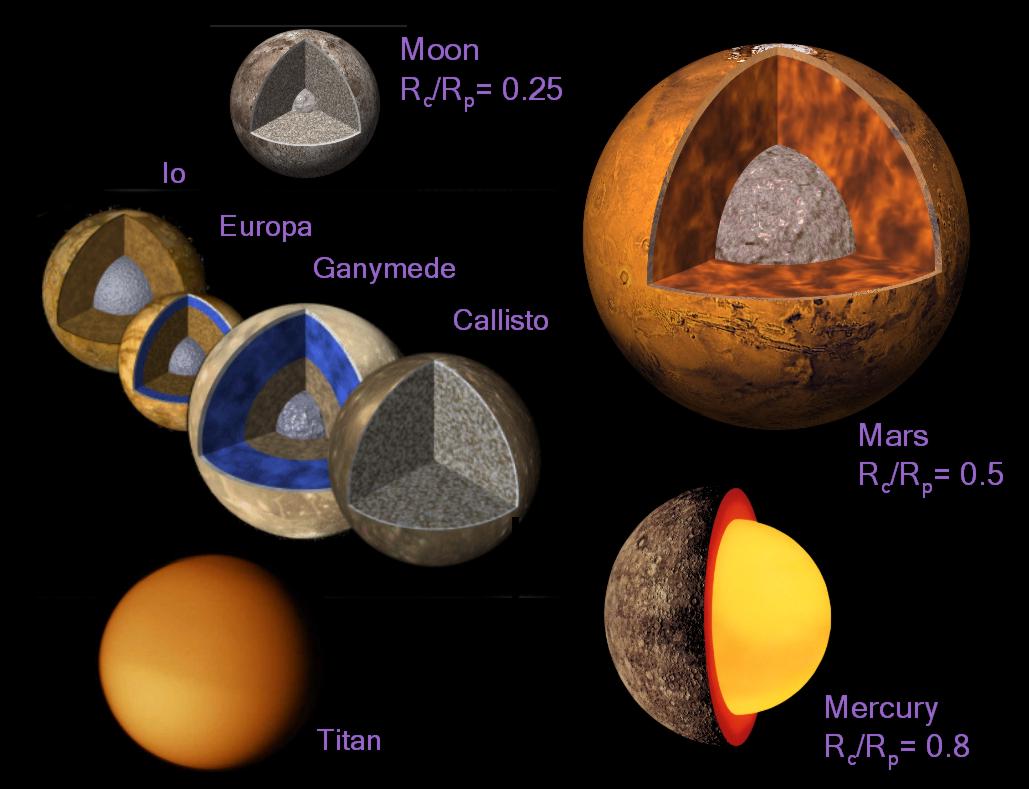 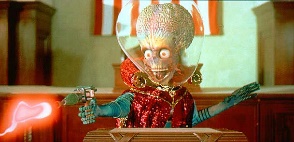 Methods
Numerically integrate equation of H.S.E, to find pressures at depth
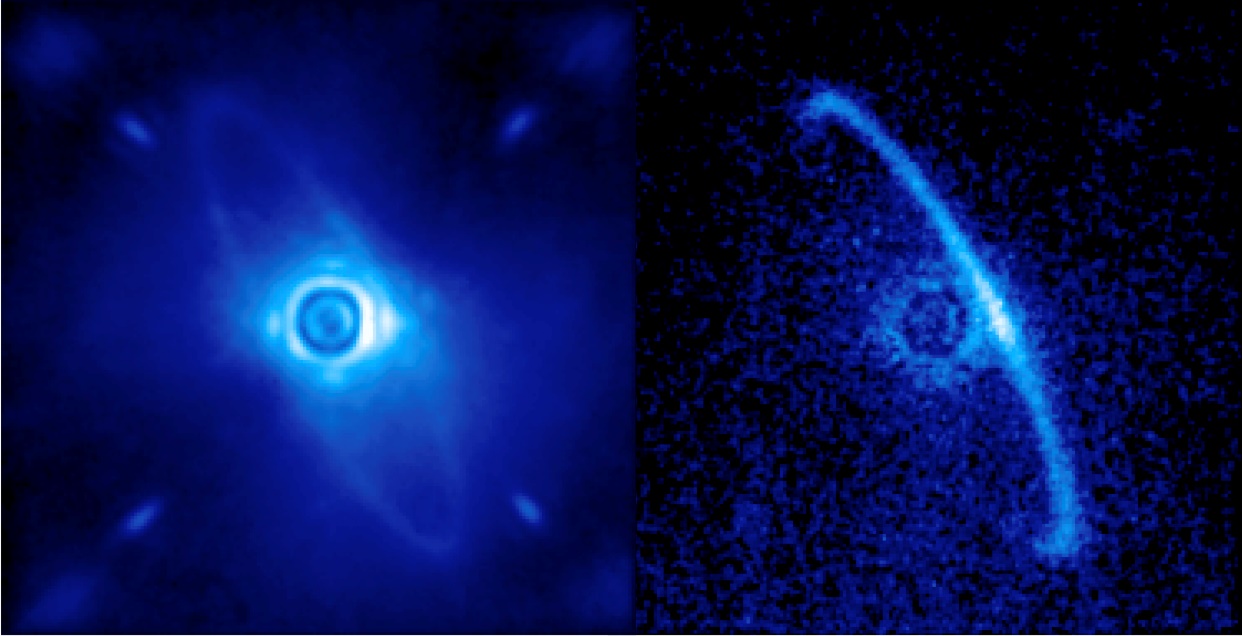 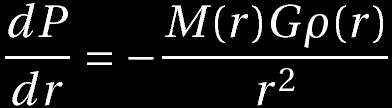 Use inverted Third order BME or modified polytrope to find new densities
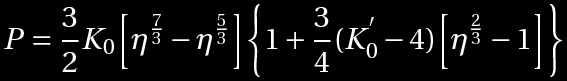 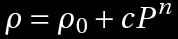 credit:GPi
Adjust layers to conform to new densities, iterate to convergence
Methods
Results
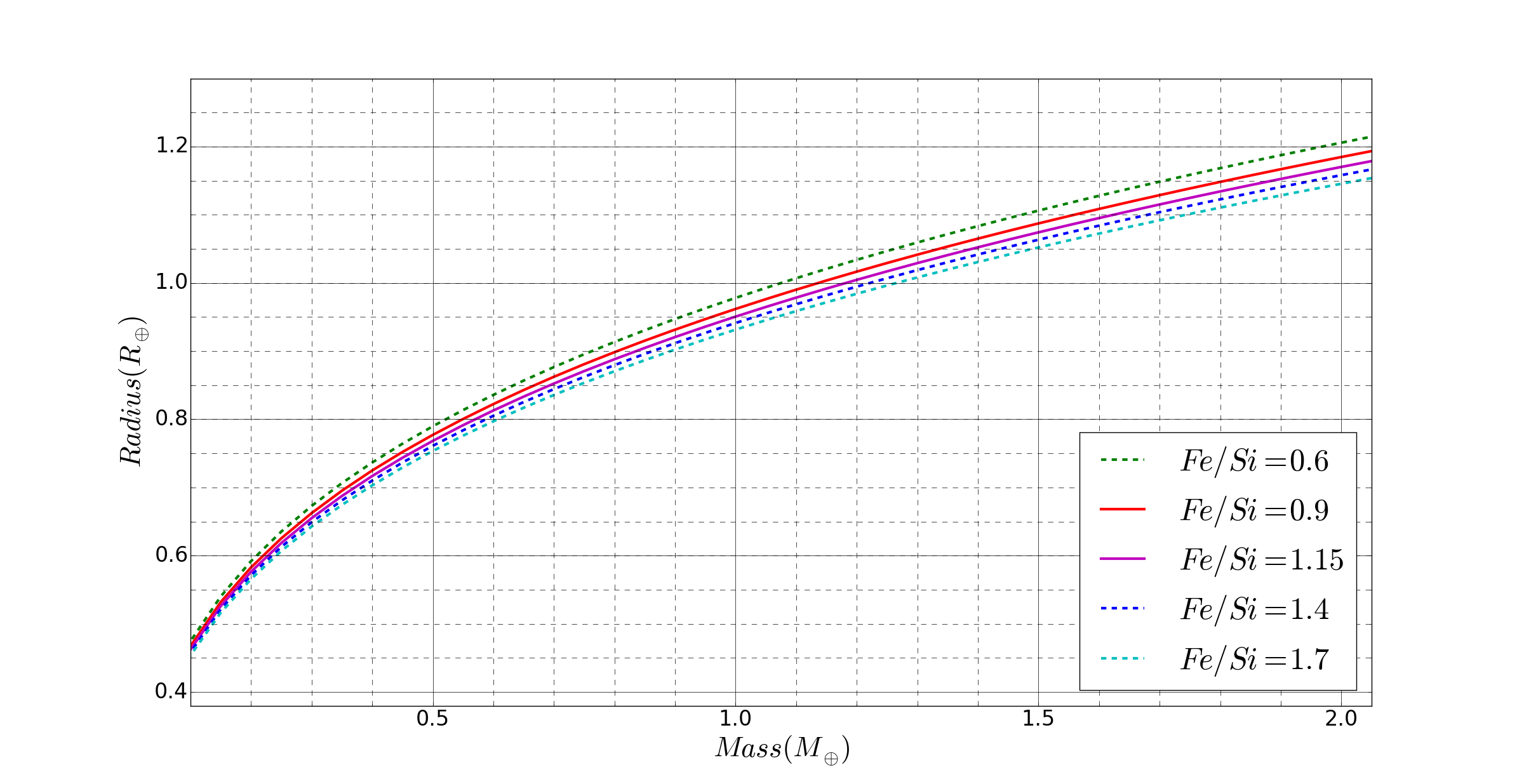 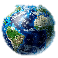 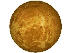 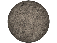 Mass v Radius for 0.1-2.1 MEarth Planets
Core- ϵ-Fe ; Mantle: SiO2 ,(Mg,Fe)O, (Mg,Fe)SiO3
Results
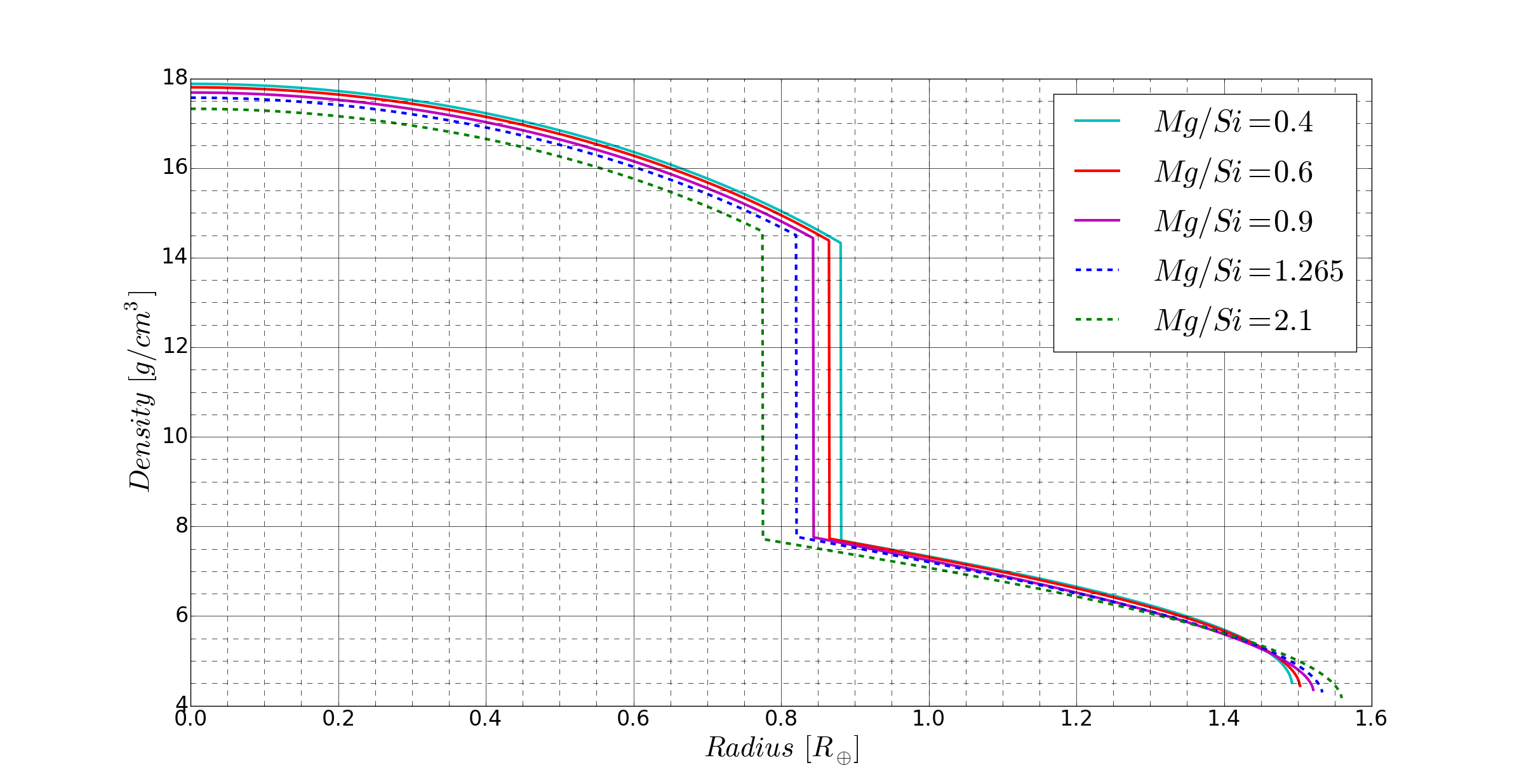 Task:
-vary composition and structure
-relate observables to theoretical models
(Fe/Si, Mg/Si ect.)

Goals:
-test the sensitivity of the final radius to these permutations
Radius v Density  for 5 MEarth Planets
Results
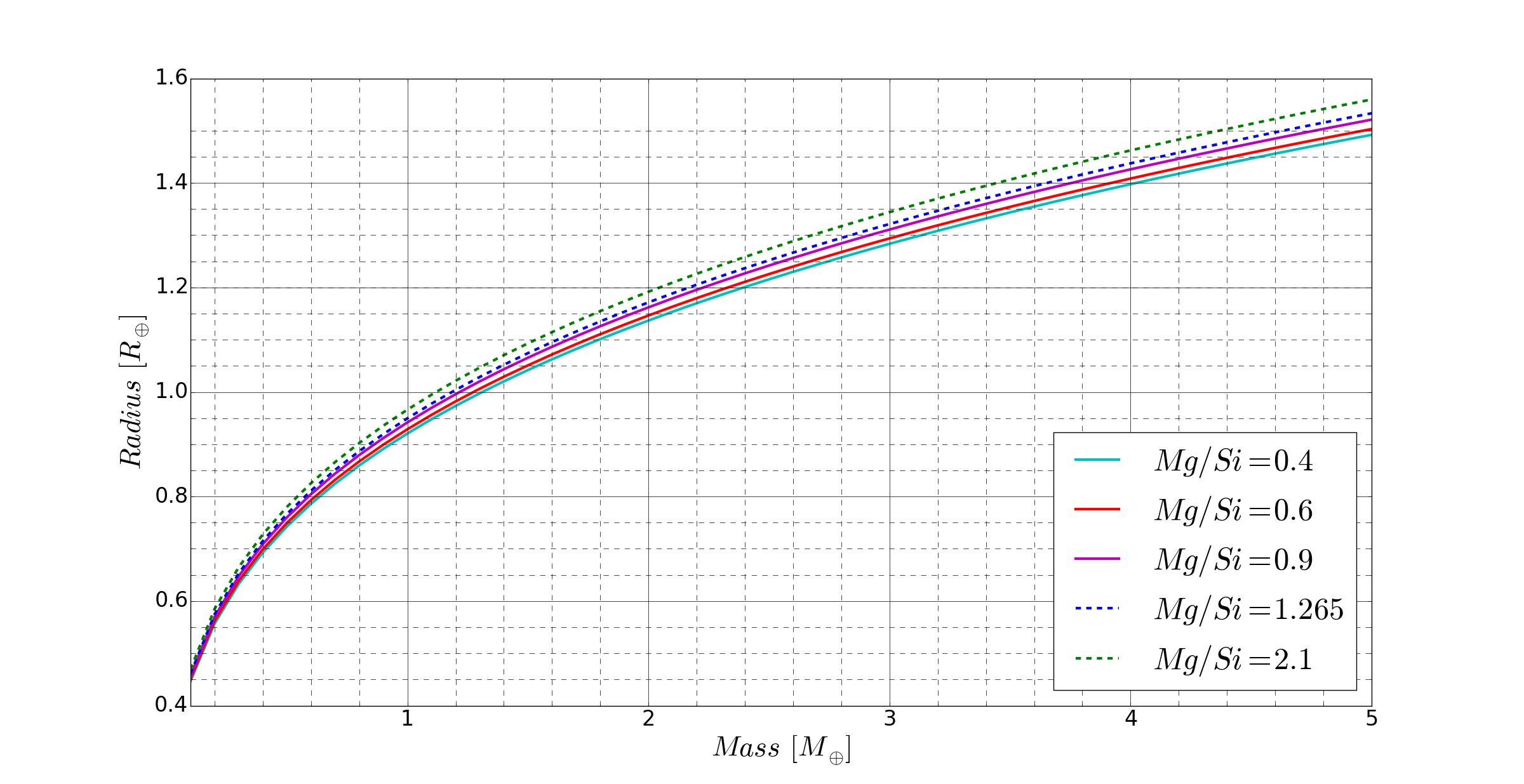 Results
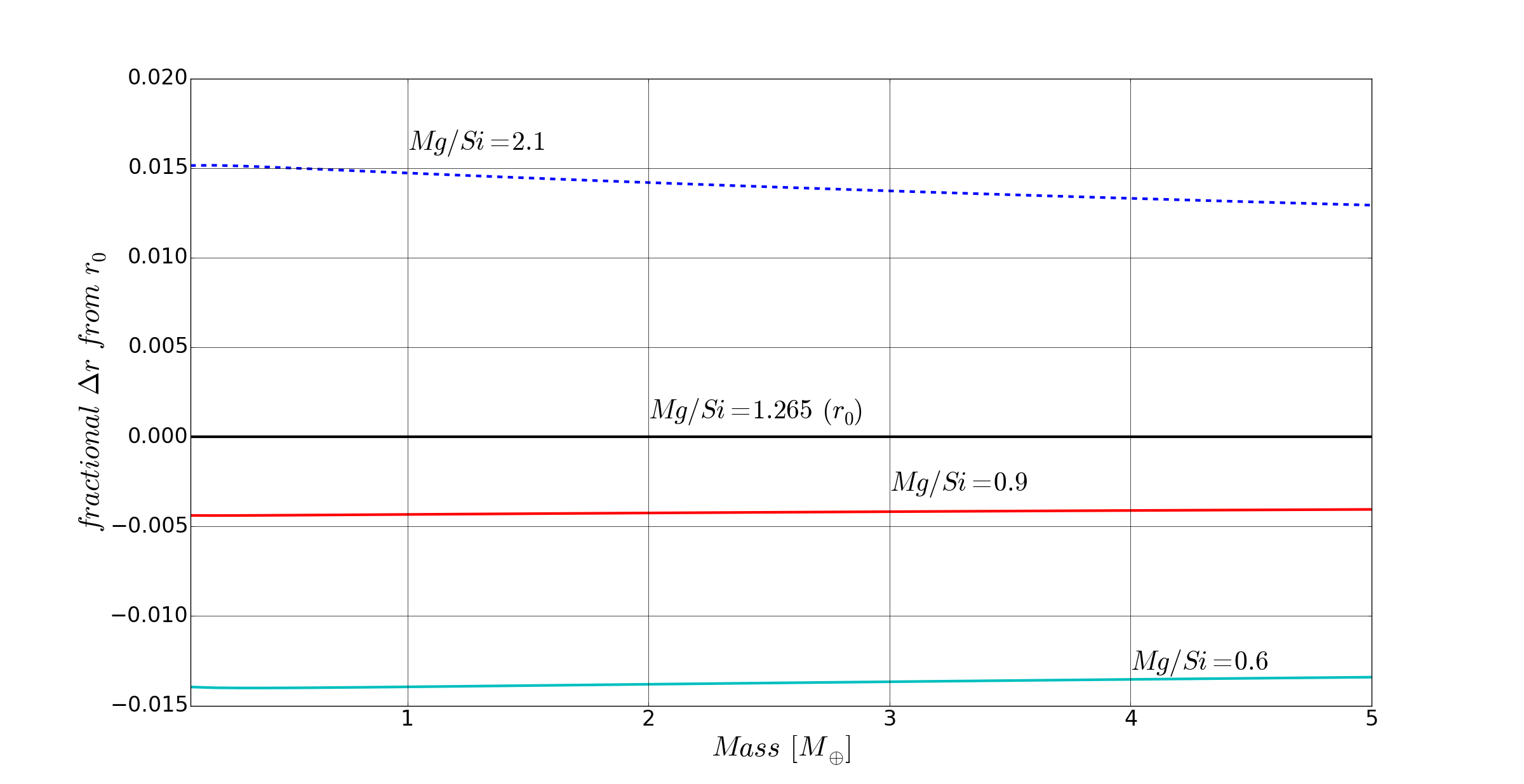 Results
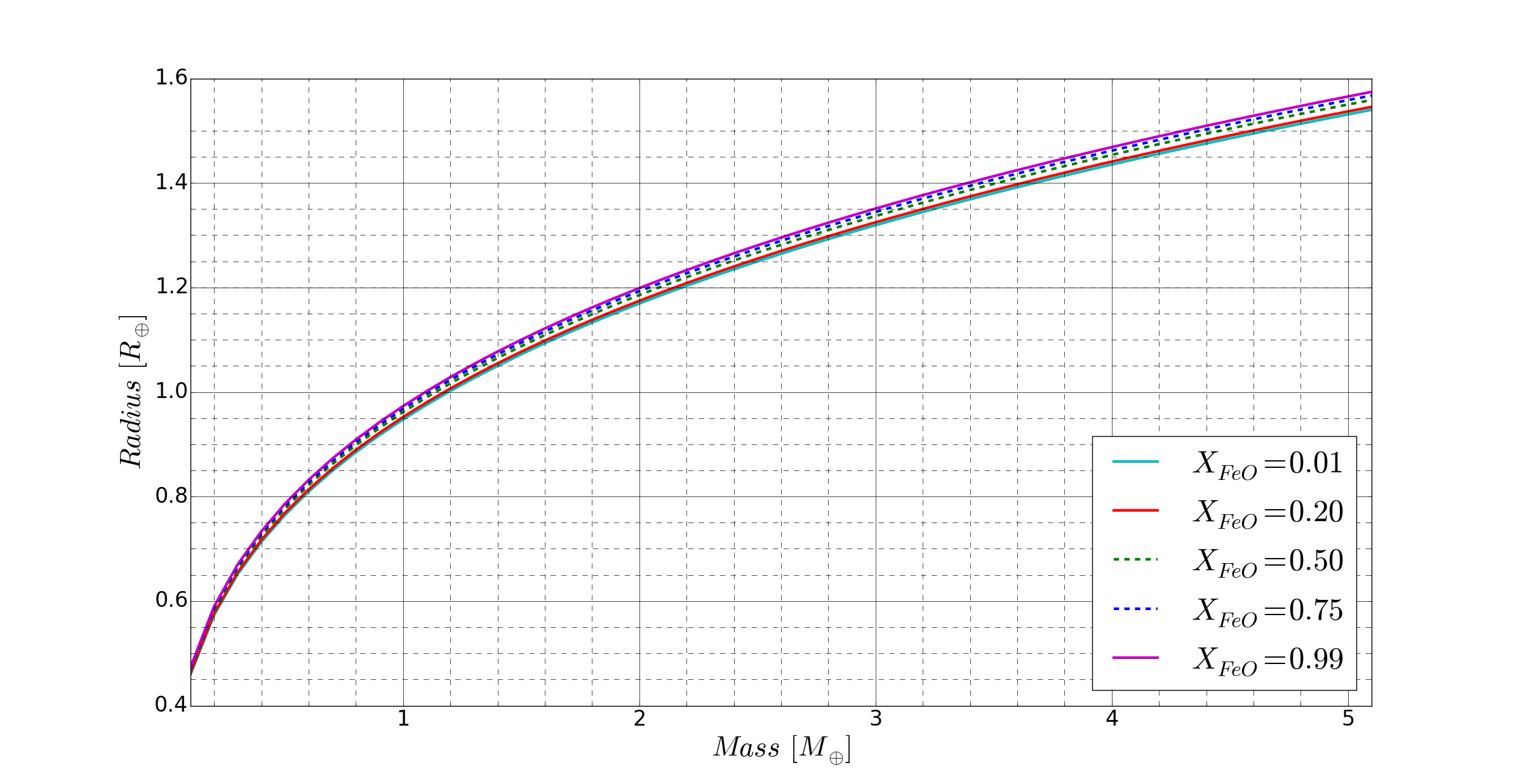 Results
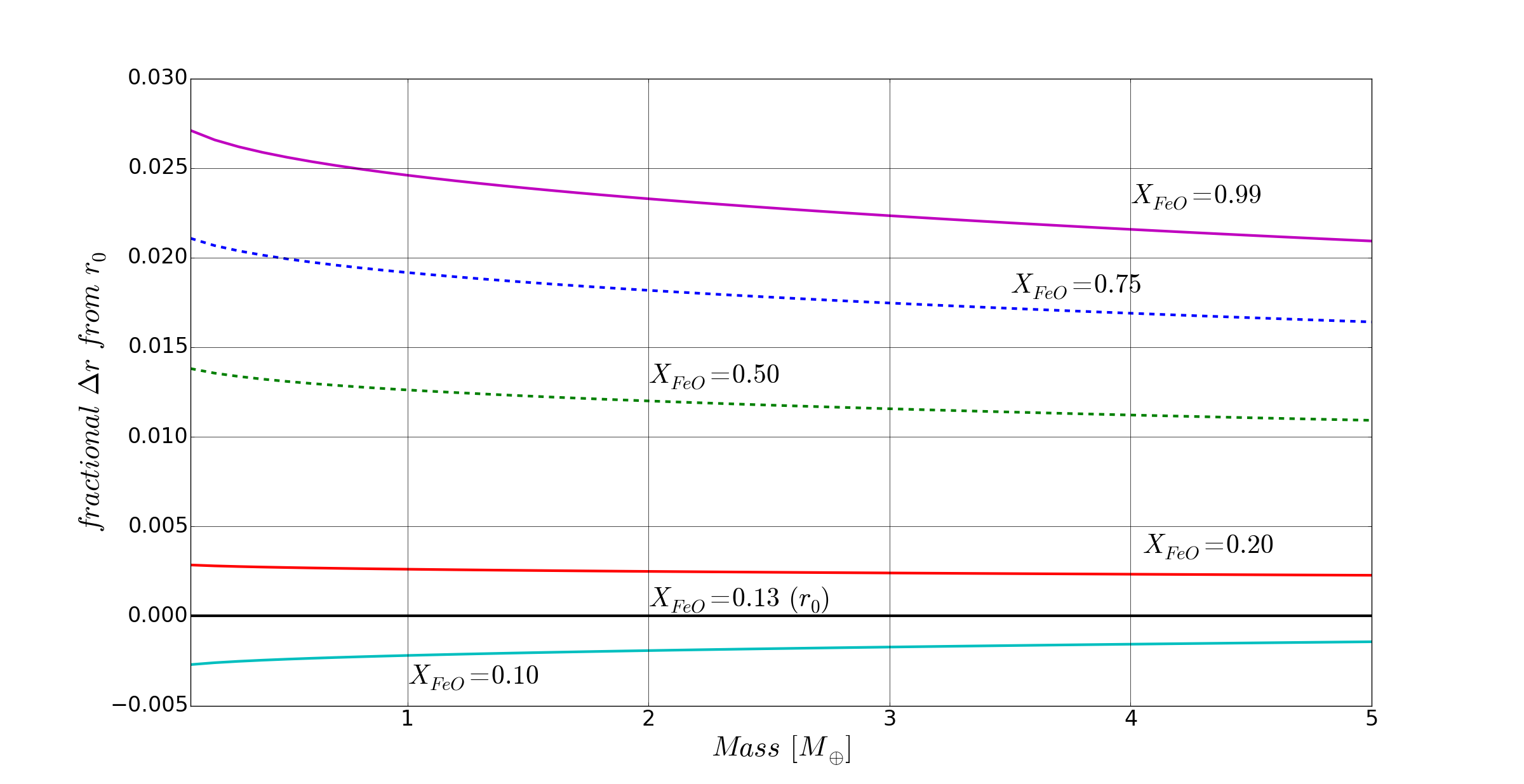 Conclusions
By reasonably extrapolating equations of state, we have calculated for the compression of materials within a planet using a regime that takes into account dense polymorphs and differentiated layers.

We have built a user friendly program in Python to carry these calculations. 

With this program we may consider many models and put constraints on plausible observations. 

We are developing a game using the Unity 3D game engine that will provide the animations to this model
We are working on eventually adapting it into ASU’s Habitable Worlds course
But wait, There’s More
Exobuilder!